Café Online com a GCPAF discute os procedimentos harmonizados no controle sanitário na importação de produtos para a saúde (equipamentos e materiais médicos, produtos para diagnóstico in vitro)
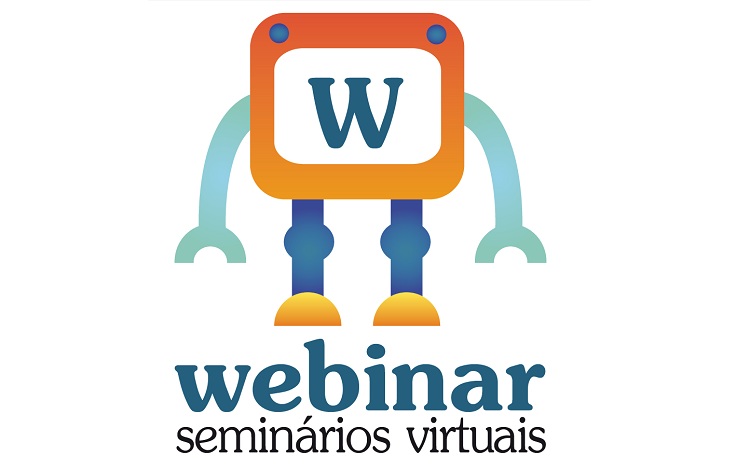 Realização:
Agência Nacional de Vigilância Sanitária
Gerência-Geral de Conhecimento, Inovação e Pesquisa - GGCIP
Gerência-Geral de Portos Aeroportos Fronteiras e Recintos alfandegados
ASSUNTOS
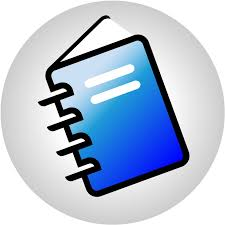 ESCOPO PAFPS
REGULARIZAÇÃO DE EMPRESAS
Importadoras com AFE da RDC n° 16/2014
Importação de produtos de registros sob sua responsabilidade;
Importação de produtos de outras empresas para serem disponibilizados ao mercado sob responsabilidade  intransferível do detentor da regularização;
AFE para matriz
AFE para filial


Importadoras com AFE da RDC n° 61/2004
Importação de produtos de outras empresas, através do regime de Conta e ordem de terceiro;
Importação de produtos de outras empresas, através do regime encomenda;
AFE para matriz
Cadastro para filial
REGULARIZAÇÃO DE EMPRESAS
Hospitais e estabelecimentos de saúde privados
Licenciamento sanitário
Vencidos – apresentar protocolo com prazo máximo de 180 dias. Prazos maiores, ofício do município atestando o motivo da demora na emissão da renovação.

Hospitais e estabelecimentos de saúde públicos
Isentos

Transportadoras que realizam Trânsito aduaneiro
Dispensadas de AFE

Recintos Alfandegados
AFE da RDC n° 346/2004
Concedido para matriz
Cadastro das filiais
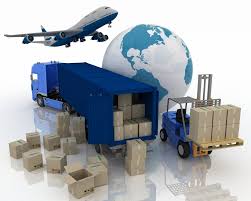 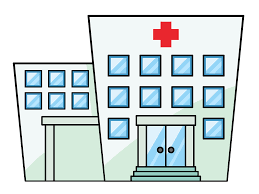 REGULARIZAÇÃO DE PRODUTOS
Insumos, matérias-primas e semiacabado
Produto com fabricação nacional;
Peticionar como procedimento 4 e 5.5;
Indicar o n° de regularização do produto acabado;
Sempre indicar data de fabricação e prazo de validade

Produtos acabados
Produto com fabricação estrangeira;
Deve vir acabado sempre;
Peticionar como procedimento 4 e 5.5;
Indicar o n° de regularização do produto acabado;
Sempre indicar data de fabricação e prazo de validade;
INDETERMINADO é um tipo de validade
REGULARIZAÇÃO DE PRODUTOS
FLUXO PARA INSUMO E PRODUTOS ACABADO
N
IMPORTAÇÃO NEGADA
TEM FABRICANTE NACIONAL NO REGISTRO?
INSUMO
S
IMPORTAÇÃO PERMITIDA
N
IMPORTAÇÃO NEGADA
TEM FABRICANTE INTERNACIONAL  NO REGISTRO?
PRODUTO ACABADO
S
IMPORTAÇÃO PERMITIDA
REGULARIZAÇÃO DE PRODUTOS
Partes, acessórios e peças de dedicação exclusiva
Importação para reposição ou para fabricação de produto nacional;
Todos os produtos devem constar no processo de regularização do produto acabado;
Importação pode ser feita mesmo com a regularização vencida;
Sempre indicar serial, partnumber ou lote;
Sempre indicar fabricação e prazo de validade;

Peças de equipamentos
Importação de produto não sujeito – 9818;
Apresentar TR do Capítulo XXXVIII;
Não precisa constar no processo de regularização do produto;
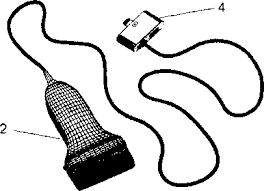 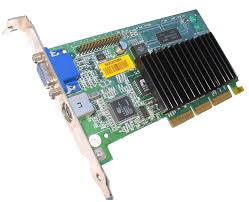 REGULARIZAÇÃO DE PRODUTOS
FLUXO PARA PARTES E PEÇAS
O componente foi concebido e produzido com indicação de uso na área da saúde e exclusivamente para fazer parte de um equipamento médico ou diagnóstico?
S
N
É parte
É peça
Validado pela GGTPS – ela pode discordar do enquadramento
Deve constar no processo de registro identificado como parte
Não consta no registro
TR do Capítulo XXXVIII
Capítulo XXXVII, 9818
Procedimento 4 ou 5.5
Tem que ter lote/serial/partnumber
REGULARIZAÇÃO DE PRODUTOS
Modelos 
Todos os modelos deverão constar no processo de regularização dos produtos.
Petições secundárias para inclusão ou alteração de modelos, que não tenham sido analisadas e publicadas com parecer de deferimento, não serão aceitas no momento da importação.
Podem ser indicados como sendo referências, códigos ou descrições. 
Modelos regularizados como códigos e referências, deverão corresponder fidedignamente ao verificado no processo de importação. 

Apresentação comercial
Variações de cor, odor, sabor, volume, quantidade de testes e outros características são consideradas apresentações comerciais.
Todas as apresentações comerciais deverão estar indicadas no processo de importação e corresponder fidedignamente ao verificado no processo de regularização do produto.
Petições secundárias para inclusão ou alteração de apresentações comerciais, que não tenham sido analisadas e publicadas com parecer de deferimento, não serão aceitas no momento da importação.
REGULARIZAÇÃO DE PRODUTOS
Fabricante legal
ANVISA - empresa responsável pelo produto no exterior, formalmente reconhecida pela autoridade sanitária do seu país de origem, mesmo quando uma parte ou a totalidade do processo fabril é realizada por empresa terceira.
RF - empresa onde ocorreu a totalidade da produção ou ainda,  quando mais de um país estiver envolvido na produção do produto, o país onde a última transformação substancial tenha sido efetuada.
DICA
Indicar o fabricante legal do produto para saúde, no campo “informações complementares” do LI pode dar celeridade na análise do processo de importação.
As empresas deverão, preferencialmente, utilizar a simbologia internacional para indicar o fabricante legal em suas rotulagens.
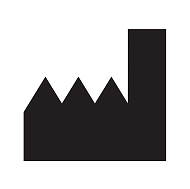 REGULARIZAÇÃO DE PRODUTOS
Esterilização
Pode ser apresentado um laudo de liberação do controle de qualidade, o registro histórico do produto, uma ordem de serviço ou até um certificado de esterilidade, desde que contenham as seguintes informações:
método de esterilização;
identificação do produto – descrição ou código de referência;
lotes/serial/partnumber dos produtos estéreis;
validade da esterilização.
Simbologias Internacionais são validadas para identificação da metodologia de esterilização nos rótulos internacionais dos produtos para saúde.
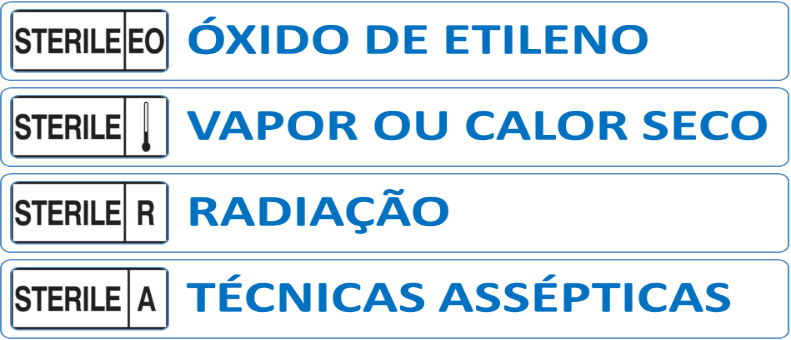 REGULARIZAÇÃO DE PRODUTOS
Temperatura de conservação e transporte
Temp. de conservação é a temperatura indicada para a conservação do produto fechado, sem utilização. Esta temperatura é a que deve ser indicada na rotulagem do produto (RDC n° 36/2015).
Temp. de transporte são as condições de temperatura e ambiente aceitáveis para o transporte do produto, diferentes daquelas indicadas para sua conservação. 
Esta temperatura, habitualmente, não consta na rotulagem do produto. 
Para os produtos importados, que forem transportados em condições diversas da de conservação, há a obrigatoriedade de que estes dados estejam contemplados na regularização do produto.
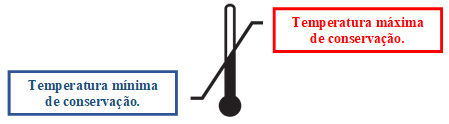 REGULARIZAÇÃO DE PRODUTOS
Rotulagem
São informações mínimas de rotulagem:
Nome comercial em uso no exterior
Modelo e apresentação comercial (código, descrição ou referência);
Nome do fabricante e local de fabricação (endereço completo);
Número ou código do lote, serial ou part number;
Data de validade;
Método da esterilização;
Temperatura de conservação.

Somente serão autorizadas liberações sob Termo de Guarda, para correção de rotulagem, para o endereço do detentor da regularização do produto para saúde, conforme Nota Técnica n° Técnica Conjunta n° 001/2014 – GEMAT e GEAFE
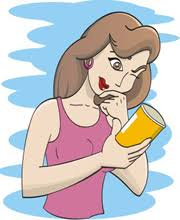 REGULARIZAÇÃO DE PRODUTOS
Produtos combinados
Medicamentos que tem produto para saúde associado;
Petição de medicamento;
Importação de insumo;
Indicar registro do medicamento;
Importadora tem que ter AFE para importar produtos para saúde, dispensadas ter AFE para medicamentos se importação é do produto sem o medicamento;

Kits com vários registros
Citar todos os registros no processo e formulário;
Indicar a rastreabilidade de cada item – lote/serial/partnumber;
Indicar a fabricação e validade de cada item;
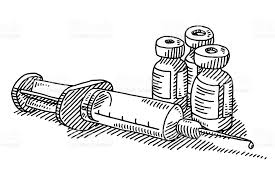 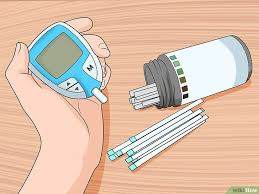 REGULARIZAÇÃO DE PRODUTOS
Produtos recondicionados, reprocessados
Vedação x permissão
VEDADA - Importação comercial de material médico e equipamento médico invasivo, reprocessado e recondicionado, pois todos os materiais médicos necessitam de desinfecção de alto nível, onde o controle da quantidade de ciclos realizados no produto deve ser critério de alto risco quando da comercialização deste produto no país;
PERMITIDA - Importação comercial de equipamento médico ou diagnóstico não invasivo (e suas partes) é permitida a importação de produto recondicionado, desde que não tenha sido realizada desinfecção de alto nível ou esterilização no produto;

Produtos usados
Vedação x permissão
PERMITIDA - exclusivamente quando realizada pelo detentor da regularização do produto, desde que este seja de fabricação nacional e a finalidade de importação seja reparo, conserto ou produto pra reprocessamento;
VEDADA – qualquer outro tipo de importação.
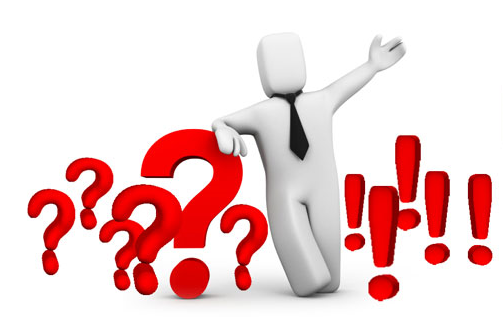 PERGUNTAS & RESPOSTAS
PEI
Código de petição
Indeferimento sumário se houver enquadramento equivocado.
Retorno/ comercial e industrial/ hospitais/ DEA – todos com assuntos específicos

Taxa
Indeferimento sumário se não apresentar taxa complementar (terceirização onde o detentor tem porte superior ao importador)
Valor conforme RDC n° 222/2006 – porte da empresa x assunto

Assinatura de documentos
Dispensado reconhecimento;
E-CNPJ não valida assinatura do RT;
Assinatura digital não pode ser feita em documento impresso e digitalizado.
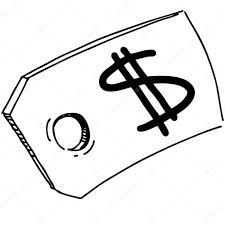 PEI
Dossiê
Avaliado o que possui a petição primária;
Não avaliados documentos anexados em dossiês sem petição primária;

Documentos obrigatórios
Invoice
Na importação por encomenda e por conta e ordem de terceiro deverá se identificado o adquirente e o encomendante da mercadoria
PEI
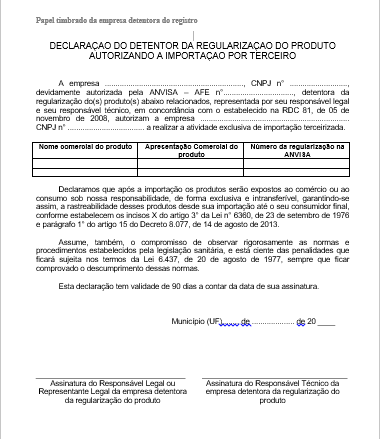 Conhecimento
Indicação das condições de armazenagem do embarque;
Somente aceito o filhote ou o único;

Comprovante de esterilidade
Método, validade, lote/serial/partnumber e produto

DDR
Modelo disponível no site;
Assinatura simples ou digital;

TR Capítulo VIII
Importação por conta e ordem de terceiro e por encomenda;
Somente para produto regularizado;
PEI
Alvará
Hospital privado e outros estabelecimentos de saúde privados;

Retorno
Informação referente ao motivo do retorno – rechaço
Nota fiscal de compra ou declaração de propriedade do bem ou produto, em que estejam descritas suas especificações técnicas, como nome comercial, marca, modelo e fabricante, assinada pelo responsável, pessoa física ou jurídica, sendo nesse último caso, por seu representante legal; 
Declaração de exportação ou documento aduaneiro equivalente que comprove a saída do bem ou produto.

Reprocessado
Declaração do detentor da regularização indicando que o produto possui as mesmas características técnicas e operacionais de um produto novo e que assegurará a assistência técnica do equipamento para saúde, incluindo o fornecimento de componentes, partes e peças de reposição, durante o período previsto pela legislação conforme RDC n° 25/2001.
PEI
Formulário de petição
Classe
Escolher uma das duas opções:
PRODUTO NÃO SUJEITO À INTERVENÇÃO SANITÁRIA – para peças
PRODUTO PARA SAÚDE – para os outros produtos para saúde
 
Subclasse
Escolher uma das opções:
Aparelho Auditivo
Diagnóstico In Vitro / Equipamento
Diagnóstico In Vitro / Kit
Equipamento 
Material Médico-Hospitalar
Parte E Peça De Equipamento
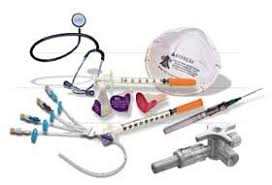 PEI
Formulário de petição
Finalidade de importação
Escolher uma das opções:
COMERCIAL/INDUSTRIAL – para procedimento 4 e 5.5
HOSPITAL OU ESTABELECIMENTO DE ASSISTÊNCIA A SAÚDE – importação direta por hospitais e estabelecimentos de saúde
RETORNO (CONSERTO)
RETORNO (RECHAÇO) 
 
Descrição do produto
Indicar no campo do licenciamento de importação:
identificação do produto, nome, especificação (cada especificação deverá corresponder a um item) e modelo ou apresentação comercial, assim como das partes e acessórios que o acompanhem; 
condição do produto, se novo ou recondicionado.
PEI
Formulário de petição
Registro
Indicar o número de regularização do produto para saúde sempre, mesmo nos casos de importação de insumo e matéria-prima. 
No caso de produtos combinados, cuja unidade comercial seja composta por diversos registros, deverão ser indicados todos os registros dos produtos.
 
Lote/serial/partnumber
Indicar o lote, serial ou partnumber para todos os produtos de cada descrição de mercadoria. Essa informação é extremamente necessária para garantir a rastreabilidade dos produtos no mercado nacional.
 
Data de Fabricação
Indicar para todos os produtos da descrição do produto a data de fabricação. Todos os produtos para saúde possuem data de fabricação. A descrição da data de fabricação deve ser no formato dia/mês/ano ou mês/ano.
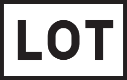 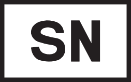 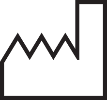 PEI
Formulário de petição
Prazo de Validade
O campo de prazo de validade pode ser indicado como sendo a data de expiração do produto. Produtos com prazo de validade indeterminado deverão ter tal indicação no formulário. 
Para prazo de validade utilizar o formato horas, dias, mês, ano contados a partir da data de fabricação do produto.
Para data de expiração do produto, utilizar o formato dia.mes.ano ou mês.ano.
Para validade indeterminada indicar INDETERMINADO.

Situação do produto
Indicar usado, novo ou reprocessado. Nos casos de produtos recondicionados, utilizar a situação “reprocessado” como forma de identificação, mas indicar na descrição do produto que trata-se de produto recondicionado.
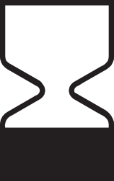 PEI
Formulário de petição
Condição de armazenagem
Indicar a temperatura de armazenagem conforme validado na regularização do produto. Esta informação deve ser fidedigna em relação ao dado do rótulo do produto.
 
Estado do produto
Indicar o estado do produto conforme informação constante no registro. Produto de fabricação estrangeira só pode ser importado acabado. Importação de insumo e matéria-prima caberá somente para produtos de fabricação nacional.

Condições especiais
Para fins de priorização de análise do processo de importação deverão ser indicados neste campo a opção correta conforme OS 47/2018.
 
Transportador
Indicar neste campo o CNPJ de quem efetivamente está realizando o transporte de mercadorias antes de seu desembaraço.
PEI
Formulário de petição
Armazenador
Indicar o CNPJ do recinto armazenador da mercadoria, para que seja verificada a regularidade da autorização de funcionamento do estabelecimento.

Regime
Indicar “Admissão Temporária”, “Deferimento Antecipado”, “Depósito Especial Aduaneiro” ou “Trânsito Aduaneiro”, conforme tipo de regime aplicado ao produto.
 
Importação terceirizada
Marcar este campo com SIM, quando o importador não for o detentor da regularização do produto importado, mesmo nos casos de importação por hospital ou unidade de saúde.
 
CNPJ adquirente/encomendante
Este campo deverá ser indicado o CNPJ do detentor da regularização do produto junto à ANVISA.
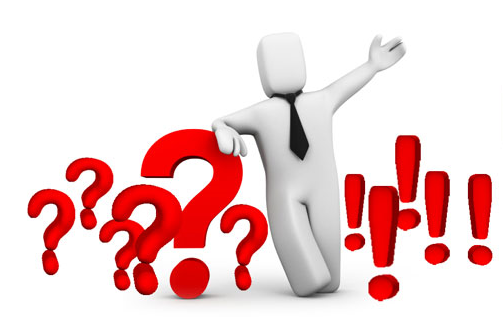 PERGUNTAS & RESPOSTAS
SITUAÇÕES ESPECIFÍCAS
Prioridade de análise
As prioridades de análise devem ser indicadas no campo condições especiais do Formulário de peticionamento eletrônico. Somente os pedidos enquadrados nos item indicados na OS n° 47/2018 serão acatados e sofrerão análise prioritária:
SITUAÇÕES ESPECIFÍCAS
Prioridade de análise
SITUAÇÕES ESPECIFÍCAS
Indeferimento sumário

A ausência da apresentação de documento previsto na legislação vigente é passível de indeferimento sumário;
O indeferimento sumário se restringirá aos itens indicados como DOCUMENTOS OBRIGATÓRIOS;
Caso a informação prevista em norma não esteja especificada, caberá ao fiscal a elaboração de exigência técnica ao regulado, com a respectiva fundamentação legal, para correção do processo de importação e extinção de dúvidas.
SITUAÇÕES ESPECIFÍCAS
Exigência Técnica
Solicitação de informações ou esclarecimentos sobre a documentação que instrui as petições protocolizadas na ANVISA.
Pode ser solicitado qualquer informação ou documento pertinente ao risco da análise da anuência do processo de importação;
O prazo para cumprimento da exigência é de 30 dias, improrrogáveis, contados a partir da data do registro da exigência no sistema informatizado de anuência de processos de importação e de seu licenciamento de importação. 
Findo o prazo estabelecido, o processo de importação deverá ser indeferido por não cumprimento das exigências formulados dentro do prazo estabelecido. Caso a empresa cumpra de forma insatisfatória as exigências formuladas, caberá o indeferimento por não cumprir integralmente as exigências formuladas, conforme inciso I, do artigo 7° da RDC n°204/2005
SITUAÇÕES ESPECIFÍCAS
Inspeção de mercadorias
Caberá ao importador verificar, imediatamente a ciência de que sua Li foi destacada para inspeção, se seu embarque já está disponível para fiscalização no recinto armazenador indicado no formulário de petição.
Caso o embarque não esteja disponível, caberá ao importador comunicar ao Posto responsável pela fiscalização do recinto alfandegado, a indisponibilidade da mercadoria e a data provável para realização da inspeção.

Interdição
Os Termos de Interdição de produtos irregulares serão anexados no SISCOMEX – Visão Integrada, no dossiê do Licenciamento de Importação. Ao inserir o Termo de Interdição no Visão Integrada, o anuente já está automaticamente assinando digitalmente o documento, visto que para acessar o sistema o mesmo tem que utilizar certificado digital.
SITUAÇÕES ESPECIFÍCAS
Desinterdições

Petições de desinterdição deverão ser anexadas no mesmo dossiê onde há o Termo de Interdição anexado, indicando as razões fundamentadas para tal solicitação. 
Desinterdições anexadas em dossiês novos, onde não há o Termo de Interdição motivador, serão indeferidos e arquivados.
LI INDEFERIDA
PRODUTO INTERDITADO
RECURSO
DESINTERDIÇÃO
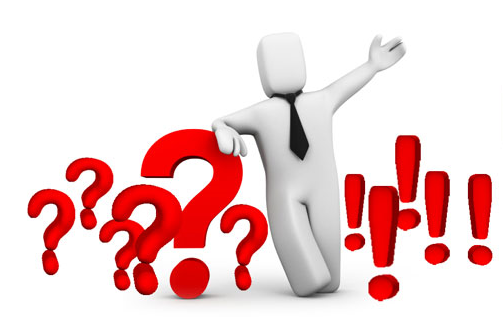 PERGUNTAS & RESPOSTAS
Obrigada!

portal.anvisa.gov.br/webinar
(apresentação na íntegra)
Agência Nacional de Vigilância Sanitária - Anvisa
SIA Trecho 5 - Área especial 57 - Lote 200
CEP: 71205-050
Brasília - DF

www.anvisa.gov.br
www.twitter.com/anvisa_oficial
Anvisa Atende: 0800-642-9782
ouvidoria@anvisa.gov.br
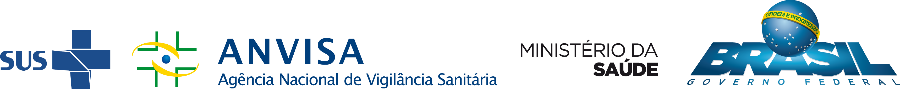